PRESS RELEASE
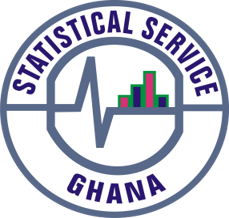 GHANA PRODUCER PRICE INDEX AND INFLATION 
OCTOBER 2022
16TH November 2022
In this release, we present:
Definition and Measurement of the Producer Price Index (PPI)

Producer Price Index and Producer Inflation for October 2022

Disaggregation of the 2022 Producer Inflation 

Highlights of October the 2022 Producer Inflation
16/11/2022
2
Definition and Measurement of PPI and Inflation (1/2)
The Producer Price Index (PPI) measures the average change over time in the selling prices of goods and services as received by domestic producers.

Price collected for the computation of PPI are known as factory gate prices, which are the prices firms assign to their products.

These prices exclude sales and excise taxes, government subsidies other costs incurred by other intermediaries and consumers

The rate of Producer Inflation is the relative change in PPI between periods
16/11/2022
3
Definition and Measurement of PPI and Inflation (2/2)
PPI computation is based on a fixed basket of products.

Firms are the primary source of data

Firms are selected based on the Integrated Business Establishment Survey

Variables for the computation of  PPI are weights, prices, quantities and products.

Two reference periods for the computation of PPI are the weight reference (industry and product shares) and the index reference for price comparison.

The computation is done from a dual time perspective, monthly and annually
16/11/2022
4
Reference Periods - PPI and Inflation
Weight Reference-2019
Weight reference at the industry level is based on 2019 Gross Value Output (GVO)

Selection of firms is based on the Integrated Business Establishment Survey (II)

Index Reference (Price Comparison)– March 2020 to February 2021 =100
16/11/2022
5
PPI Weights
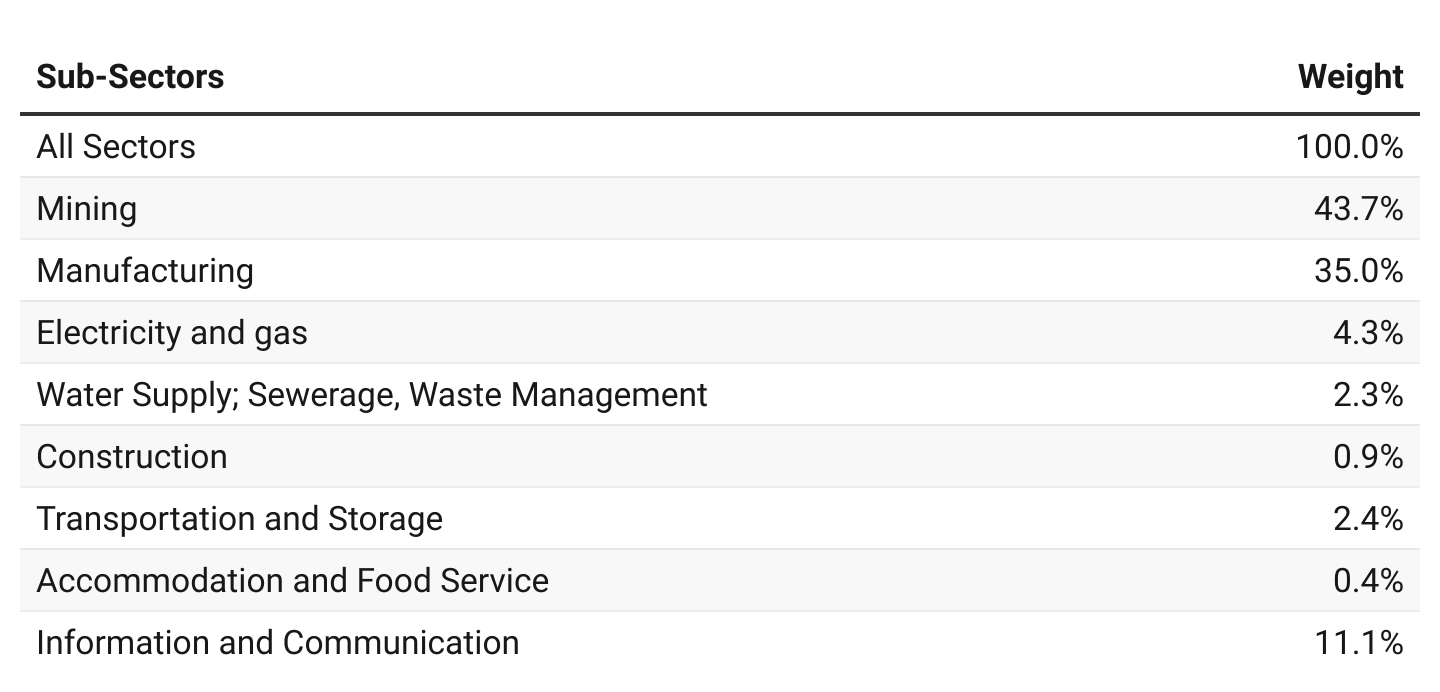 16/11/2022
6
Producer Price Index and Producer Inflation for October 2022
Year-on-year inflation rate at factory gate prices for all goods and services was 65.2 % in October 2022.

The monthly change rate was 15.4%.
16/11/2022
7
[Speaker Notes: The difference between year producer inflation for September 2021 and September 2022 was 5.9 percentage points and the monthly difference between August 2022 and September 2022 was also 5.8 percentage points]
Disaggregation of the 2022 Producer Inflation by Sectors
16/11/2022
8
Disaggregation of the 2022 Producer Inflation by Sub-Sectors
16/11/2022
9
[Speaker Notes: Two {Manufacturing (58.2%) and Mining (57.5%)}of the eight subsectors recorded rates of produce inflation higher than the national (45.5%)

Electricity and water had the highest monthly producer inflation of 14.2% and 9.2% respectively]
Sub-Sector Disaggregation – Sept Vs. Octo. 2022
16/11/2022
10
[Speaker Notes: With the exception of Information and Communication and Construction sub-sectors all the other six sub-sectors recorded an increase in year-on-year producer inflation between August and September 2022. The highest change was recorded in the Electricity and Gas Sub-Sector increasing from 8.6% in August to 24.0% in September 2022.]
Manufacturing Sub-Sector
16/11/2022
11
Mining and Quarrying Sub-sector
16/11/2022
12
Water supply, sewerage, and waste management Sub-Sector
16/11/2022
13
[Speaker Notes: Producer inflation for Water Collection, Treatment and Supply between August 2022 and September 2022 increased by more than 19 percentage points.

Water was 13.6%]
Construction Sub-Sector
16/11/2022
14
[Speaker Notes: Construction 25.1%]
Services Sub-sector
16/11/2022
15
[Speaker Notes: Services was 5.6%]
Highlights (1/2)
73.1 %
Manufacturing
86.4 %
Mining and quarrying
75.6 %
Industry
15.7 %
Water supply, sewerage and waste management
33.7 %
Electricity and gas
65.2 %
October 2022 yearly change in Producer Price Inflation
45.9 %
September 2022 yearly change in Producer Price Inflation
71.4 %
Transport and storage
23.0 %
Constructions
10.0 %
Service
42.1 %
Accomodation and food
1.5 %
Information and communication
16/11/2022
16
Highlights (2/2)
12.5 %
Manufacturing
23.5 %
Mining and quarrying
17.5 %
Industry
2.0 %
Water supply, sewerage and waste management
8.1 %
Electricity and gas
15.4 %
October 2022 monthly change in Producer Price Inflation
5.3 %
September 2022 monthly change in Producer Price Inflation
35.3 %
Transport and storage
4.3 %
Service
3.8 %
Constructions
13.2 %
Accomodation and food
0.54 %
Information and communication
16/11/2022
17
Thank YouFor enquiries, please contactMr. Anthony KrakahHead, Industrial Statistics, Ghana Statistical ServiceEmail: anthony.krakah@statsghana.gov.gh
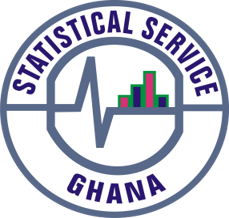